http://www.blueplanetbiomes.org/tundra.htm
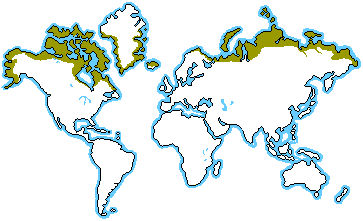 Tundra
Did you know that the Arctic Tundra is the world's youngest biome? It was formed 10,000 years ago. Located at latitudes 55° to 70° North, the tundra is a vast and treeless land which covers about 20% of the Earth's surface, circumnavigating the North pole. It is usually very cold, and the land is pretty stark. Almost all tundra's are located in the Northern Hemisphere. Small tundra-like areas do exist in Antarctica in the Southern Hemisphere, but because it is much colder than the Arctic, the ground is always covered with snow and ice. Conditions are not right for a true tundra to form. Average annual temperatures are -70°F (-56°C).

Tundra comes from the Finnish word "tunturia", which means a barren land. The ground is permanently frozen 10 inches to 3 feet (25 to 100 cm) down so that trees can't grow there. The bare and sometimes rocky ground can only support low growing plants like mosses, heaths, and lichen. In the winter it is cold and dark and in the summer, when the snow and the top layer of permafrost melt, it is very soggy and the tundra is covered with marshes, lakes, bogs and streams that breed thousands of insects and attract many migrating birds.

The main seasons are winter and summer. Spring and fall are only short periods between winter and summer. The tundra is the world's coldest and driest biomes. The average annual temperature is -18° F (-28° C). Nights can last for weeks when the sun barely rises during some months in the winter, and the temperature can drop to -94° F (-70° C). During the summer the sun shines almost 24 hours a day, which is why the Arctic is also called the Land of the Midnight Sun. Summer are usually warm. Temperatures can get up to 54° F (12° C), but it can get as cold as 37° F (3° C). Average summer temperatures range from 37° to 60°F (3° to 16°C). 

The Arctic tundra is also a windy place and winds can blow between 30 to 60 miles (48 to 97 kilometres) per hour. Of the North American, Scandinavian and Russian tundra's, the Scandinavian tundra is the warmest, with winter temperatures averaging 18°F (-8°C)  The tundra is basically like a desert when it comes to precipitation. Only about 6 - 10 inches of precipitation (mostly snow) fall each year. Below the soil is the tundra's permafrost, a permanently frozen layer of earth. During the short summers the top layer of soil may thaw just long enough to let plants grow and reproduce. Since it can't sink into the ground, water from melting permafrost and snow forms lakes and marshes each summer.

There is barely any vegetation in the tundra, only about 1,700 different species, which isn't very much. These are mostly shrubs, sedges, mosses, lichens and grasses. There are about 400 varieties of flowers. The growing season is only about 50 to 60 days long. There are no trees, except for some birches in the lower latitudes. The ground is always frozen beneath the top layer of soil, so trees can't send their roots down. Willows do grow on some parts of the tundra but only as low carpets about 3 inches (8 cm) high. Most plants grow in a dense mat of roots which has developed over thousands of years. The soil is very low in nutrients and minerals, except where animal droppings fertilize the soil. 

Surprisingly there are animals in the tundra. Although there isn't a lot of biodiversity, only 48 species of land mammals are found on the tundra, there are a lot of each species. These consist of slightly modified shrews, hares, rodents, wolves, foxes, bears and deer. There are huge herds of caribou in North America (known as reindeer in Eurasia) which feed on lichens and plants. There are also smaller herds of musk-oxen. Wolves, wolverines, arctic foxes, and polar bears are the predators of the tundra. Smaller mammals are snowshoe rabbits and lemmings. There aren't many different species of insects in the tundra, but black flies, deer flies, mosquitoes and "no-see-ums" (tiny biting midges) can make the tundra a miserable place to be in the summer. Mosquitoes can keep themselves from freezing by replacing the water in their bodies with a chemical called glycerol. It works like an antifreeze and allows them to survive under the snow during the winter. The marshy tundra is a great place for migratory birds like the harlequin duck, sandpipers and plovers.

The tundra is one of Earth's three major carbon dioxide sinks. A carbon dioxide sink is a biomass which takes in more carbon dioxide than it releases. Carbon dioxide is a greenhouse gas that contributes to global warming. During the short summer tundra's plants take in carbon dioxide, sunlight and water in the process of photosynthesis. Plants normally give off carbon dioxide after they die and decompose. But because of the short, cool summer and freezing winter temperatures, plants can't decompose. Remains of plants thousands of years old have been found in the tundra permafrost. In this way the tundra traps the carbon dioxide and removes it from the atmosphere. Today global warming is melting the permafrost of the tundra and every year several feet of tundra are lost. As the tundra melts, the plant mass decomposes and returns carbon dioxide to the atmosphere.

The tundra is a very fragile environment. The extremely cold temperatures makes it a difficult environment to survive in during the winter, and plants and animals have a hard time coping with any extra stresses and disturbances. More people moving to the tundra to work in the mines and oil rigs have created towns and more roads. Some animal's movements to traditional feeding and denning grounds have been disrupted by these obstacles. When they try to pass through a town they are often scared away or shot. With their feeding patterns disrupted, many polar bears have starved. The Alaskan oil pipeline was built across a caribou migration route. In some places the pipeline has been raised above the ground so the caribou can pass under it. Pesticides have been used to control the hordes of insects. Thousands of migrating birds come to the tundra because of the abundant insects. Through the food chain the pesticides reach many of the animals that live on the tundra. Pollution from mining and drilling for oil has polluted the air, lakes and rivers. The land around some nickel mines in Russia has become so polluted that the plants in the surrounding area have died. Footprints and tire tracks can be visible for many years after they were made. When the sun hits the ruts it causes the permafrost to melt. This causes erosion and the ruts get bigger, and eventually the ruts turn into gullies. Tracks made during WW II have grown so large that some of them are now lakes.
The tundra is not a cold and useless wasteland. It is a very fragile environment and the plants and animals that have made their home on the tundra biome have made some incredible adaptations to the long, cold winters and the short but abundant summers. They live on a precarious edge and the smallest stresses can bring about their destruction.
http://www.blueplanetbiomes.org/taiga.htm
Coniferous Forest (taiga)
A biome is the type of habitat in certain places, like mountain tops, deserts, and tropical forests, and is determined by the climate of the place. The taiga is the biome of the needle leaf forest. Living in the taiga is cold and lonely. Coldness and food shortages make things very difficult, mostly in the winter. Some of the animals in the taiga hibernate in the winter, some fly south if they can, while some just cooperate with the environment, which is very difficult. (Dillon Bartkus)

Taiga is the Russian word for forest and is the largest biome in the world. It stretches over Eurasia and North America. The taiga is located near the top of the world, just below the tundra biome. The winters in the taiga are very cold with only snowfall. The summers are warm, rainy, and humid. A lot of coniferous trees grow in the taiga. The taiga is also known as the boreal forest. Did you know that Boreal was the Greek goddess of the North Wind?

The taiga doesn't have as many plant and animal species as the tropical or the deciduous forest biomes. It does have millions of insects in the summertime. Birds migrate there every year to nest and feed.

Here is some information about the temperatures and weather in the taiga. The average temperature is below freezing for six months out of the year. The winter temperature range is -54 to -1° C (-65 to 30° F). The winters, as you can see, are really cold, with lots of snow.

Temperature range in the summer gets as low as -7° C (20° F). The high in summer can be 21° C (70° F). The summers are mostly warm, rainy and humid. They are also very short with about 50 to 100 frost free days. The total precipitation in a year is 30 - 85 cm (12 - 33 in) . The forms the precipitation comes in are rain, snow and dew. Most of the precipitation in the taiga falls as rain in the summer. 

The main seasons in the taiga are winter and summer. The spring and autumn are so short, you hardly know they exist. It is either hot and humid or very cold in the taiga.
There are not a lot of species of plants in the taiga because of the harsh conditions. Not many plants can survive the extreme cold of the taiga winter. There are some lichens and mosses, but most plants are coniferous trees like pine, white spruce, hemlock and douglas fir. 

Coniferous trees are also known as evergreens. They have long, thin waxy needles. The wax gives them some protection from freezing temperatures and from drying out. Evergreens don't loose their leaves in the winter like deciduous trees. They keep their needles all year long. This is so they can start photosynthesis as soon as the weather gets warm. The dark colour of evergreen needles allows them to absorb heat from the sun and also helps them start photosynthesis early.

Evergreens in the taiga tend to be thin and grow close together. This gives them protection from the cold and wind. Evergreens also are usually shaped like an upside down cone to protects the branches from breaking under the weight of all that snow. The snow slides right off the slanted branches. 

The taiga is susceptible to many wildfires. Trees have adapted by growing thick bark. The fires will burn away the upper canopy of the trees and let sunlight reach the ground. New plants will grow and provide food for animals that once could not live there because there were only evergreen trees.

Animals of the taiga tend to be predators like the lynx and members of the weasel family like wolverines, bobcat, minks and ermine. They hunt herbivores like snowshoe rabbits, red squirrels and voles. Red deer, elk, and moose can be found in regions of the taiga where more deciduous trees grow.

Many insect eating birds come to the taiga to breed. They leave when the breeding season is over. Seed eaters like finches and sparrows, and omnivorous birds like crows stay all year long
http://www.blueplanetbiomes.org/deciduous_forest.htm
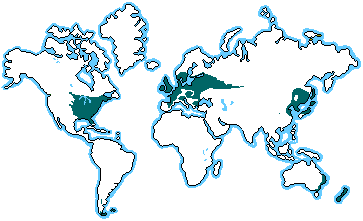 Temperate Deciduous Forest
Deciduous forests can be found in the eastern half of North America, and the middle of Europe. There are many deciduous forests in Asia. Some of the major areas that they are in are southwest Russia, Japan, and eastern China. South America has two big areas of deciduous forests in southern Chile and Middle East coast of Paraguay. There are deciduous forests located in New Zealand, and south-eastern Australia also. 

The average annual temperature in a deciduous forest is 50° F. The average rainfall is 30 to 60 inches a year. 

In deciduous forests there are five different zones. The first zone is the Tree Stratum zone. The Tree Stratum zone contains such trees as oak, beech, maple, chestnut hickory, elm, basswood, linden, walnut, and sweet gum trees. This zone has height ranges between 60 feet and 100 feet. 

The small tree and sapling zone is the second zone. This zone has young, and short trees. The third zone is called the shrub zone. Some of the shrubs in this zone are rhododendrons, azaleas, mountain laurel, and huckleberries. The Herb zone is the fourth zone. It contains short plants such as herbal plants. The final zone is the Ground zone. It contains lichen, club mosses, and true mosses. 

The deciduous forest has four distinct seasons, spring, summer, autumn, and winter. In the autumn the leaves change colour. During the winter months the trees lose their leaves. 

The animals adapt to the climate by hibernating in the winter and living off the land in the other three seasons. The animals have adapted to the land by trying the plants in the forest to see if they are good to eat for a good supply of food. Also the trees provide shelter for them. Animal use the trees for food and a water sources. Most of the animals are camouflaged to look like the ground.

The plants have adapted to the forests by leaning toward the sun. Soaking up the nutrients in the ground is also a way of adaptation. 
A lot of deciduous forests have lost land to farms and towns. Although people are trying to protect the forests some poachers are trying to kill the animals in the forests. The animals are losing their homes because of people building their homes.

The word "Deciduous" means "falling off or out at a certain season". That explains why deciduous forest means a forest in which the leaves fall off the trees when the winter comes. 

The deciduous forests are located in the temperate zone above the tropical forests and below the coniferous forests. Most of Europe, the eastern half of North America, parts of Japan and Asia were once covered with large deciduous forests. Most of the deciduous forests have now disappeared but many of the trees still grow in deciduous forest biome. The types of trees you can find in these three regions are broad leafed deciduous trees and some of the evergreen species. The trees are more commonly known as ash, oak, lime, beech, birch and northern arrow-wood. Also found in this biome are wild flowers such as oxlip, bluebells, painted trillium and primrose. As well as things such as carpet moss, tawny milk-cap mushrooms and lady fern. 

The soil is very fertile. In fact, some of the great agricultural regions are found in this biome. That is one of the reasons there aren't a lot of original deciduous forests left in the world. Almost all of the forests in North America are second growth forests but it still has the biggest variety of original plant species. In Europe there are only a few species of original trees left. Most of the forests have been cleared for agriculture. China has been clearing the natural trees for at least 4,000 years and most of the forests are man-made.

There are many types of animals in the deciduous forest ranging from mammals like deer to bugs like mosquitoes. Many of the animals are either nut and acorn feeders, or omnivores. Many of the animals have adapted to forest life. Some of them hibernate during the winter months.

A few common animals found in the deciduous forest are, deer, grey squirrels, mice raccoons, salamanders, snakes, robins, frogs and many types of insects. Some animals migrate south when winter comes.

Most deciduous forests are found in Eastern North America somewhere around 35-48° N, and Europe and Asia around 45-60° N. There are some deciduous regions in the southern hemisphere but their plants and animals are different from those of the northern deciduous forests.
The average temperature is around 50° F (about 10° C). The average rainfall is 30-60 inches (75-150 cm ) per year. You can find all four seasons: winter (cold and frosty), summer (hot and humid), fall (cool and breezy), and spring (warm and breezy). There is about a 6 month growing season.
http://www.blueplanetbiomes.org/desert.htm
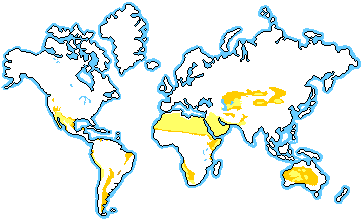 Desert
A Hot and Dry Desert is, as you can tell from the name, hot and dry. Most Hot and Dry Deserts don't have very many plants. They do have some low down plants though. The only animals they have that can survive have the ability to burrow under ground. This is because they would not be able to live in the hot sun and heat. They only come out in the night when it is a little cooler.

A cold desert is a desert that has snow in the winter instead of just dropping a few degrees in temperature like they would in a Hot and Dry Desert. It never gets warm enough for plants to grow. Just maybe a few grasses and mosses. The animals in Cold Deserts also have to burrow but in this case to keep warm, not cool. That is why you might find some of the same animals here as you would in the Hot and Dry Deserts.
Deserts cover about one fifth of the Earth's land surface. Most Hot and Dry Deserts are near the Tropic of Cancer or the Tropic of Capricorn. Cold Deserts are near the Arctic part of the world.

Hot and Dry Deserts temperature ranges from 20 to 25° C. The extreme maximum temperature for Hot Desert ranges from 43.5 to 49° C. Cold Deserts temperature in winter ranges from -2 to 4° C and in the summer 21 to 26° C a year

The precipitation in Hot and Dry Deserts and the precipitation in Cold Deserts is different. Hot and Dry Deserts usually have very little rainfall and/or concentrated rainfall in short periods between long rainless periods. This averages out to under 15 cm a year. Cold Deserts usually have lots of snow. They also have rain around spring. This averages out to 15 - 26 cm a year.

Hot and Dry Deserts are warm throughout the fall and spring seasons and very hot during the summer. the winters usually have very little if any rainfall. Cold Deserts have quite a bit of snow during winter. The summer and the beginning of the spring are barely warm enough for a few lichens, grasses and mosses to grow.

Hot and Dry Deserts vegetation is very rare. Plants are almost all ground-hugging shrubs and short woody trees. All of the leaves are replete (packed with nutrients). Some examples of these kinds of plant are Turpentine Bush, Prickly Pears, and Brittle Bush. For all of these plants to survive they have to have adaptations. Some of the adaptations in this case are the ability to store water for long periods of time and the ability to stand the hot weather. 

Cold Desert's plants are scattered. In areas with little shade, about 10 percent of the ground is covered with plants. In some areas of sagebrush it reaches 85 percent. The height of scrub varies from 15 cm to 122 cm. All plants are either deciduous and more or less contain spiny leaves. 
Hot and Dry Deserts animals include small nocturnal (only active at night) carnivores. There are also insects, arachnids, reptiles, and birds. Some examples of these animals are Borrowers, Mourning Wheatears, and Horned Vipers. Cold Deserts have animals like Antelope, Ground Squirrels, Jack Rabbits, and Kangaroo Rats.
http://www.blueplanetbiomes.org/savanna.htm
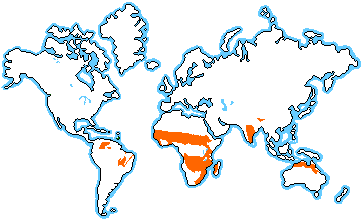 Savanna Grassland
A savanna is a rolling grassland scattered with shrubs and isolated trees, which can be found between a tropical rainforest and desert biome. Not enough rain falls on a savanna to support forests. Savannas are also known as tropical grasslands. They are found in a wide band on either side of the equator on the edges of tropical rainforests.
Savannas have warm temperature year round. There are actually two very different seasons in a savanna; a very long dry season (winter), and a very wet season (summer). In the dry season only an average of about 4 inches of rain falls. Between December and February no rain will fall at all. Oddly enough, it is actually a little cooler during this dry season. But don't expect sweater weather; it is still around 70° F.

In the summer there is lots of rain. In Africa the monsoon rains begin in May. An average of 15 to 25 inches of rain falls during this time. It gets hot and very humid during the rainy season. Every day the hot, humid air rises off the ground and collides with cooler air above and turns into rain. In the afternoons on the summer savanna the rains pour down for hours. African savannas have large herds of grazing and browsing hoofed animals. Each animal has a specialized eating habit that reduces competition for food.
There are several different types of savannas around the world. The savannas we are most familiar with are the East African savannas covered with acacia trees. The Serengeti Plains of Tanzania are some of the most well known. Here animals like lions, zebras, elephants, and giraffes and many types of ungulates(animals with hooves) graze and hunt. Many large grass-eating mammals (herbivores) can survive here because they can move around and eat the plentiful grasses. There are also lots of carnivores (meat eaters) who eat them in turn.

South America also has savannas, but there are very few species that exist only on this savanna. In Brazil, Colombia, and Venezuela, savannas occupy some 2.5 million square kilometres, an area about one-quarter the size of Canada. Animals from the neighbouring biomes kind of spill into this savanna. The Llanos of the Orinoco basin of Venezuela and Columbia is flooded annually by the Orinoco River. Plants have adapted to growing for long periods in standing water. The capybara and marsh deer have adapted themselves to a semi-aquatic life.
Brazil's cerrado is an open woodland of short twisted trees. The diversity of animals is very great here, with several plants and animals that don't exist anywhere else on earth.

There is also a savanna in northern Australia. Eucalyptus trees take the place of acacias in the Australian savanna. There are many species of kangaroos in this savanna but not too much diversity of different animals

Plants of the savannas are highly specialized to grow in this environment of long periods of drought. They have long tap roots that can reach the deep water table, thick bark to resist annual fires, trunks that can store water, and leaves that drop of during the winter to conserve water. The grasses have adaptations that discourage animals from grazing on them; some grasses are too sharp or bitter tasting for some animals, but not others, to eat. The side benefit of this is that every species of animal has something to eat. Different species will also eat different parts of the grass. Many grasses grow from the bottom up, so that the growth tissue doesn't get damaged by grazers. Many plants of the savanna also have storage organs like bulbs and corms for making it though the dry season.

Most of the animals on the savanna have long legs or wings to be able to go on long migrations. Many burrow under ground to avoid the heat or raise their young. The savanna is a perfect place for birds of prey like hawks and buzzards. The wide, open plain provides them with a clear view of their prey, hot air updrafts keep them soaring, and there is the occasional tree to rest on or nest in. Animals don't sweat to lose body heat, so they lose it through panting or through large areas of exposed skin, or ears, like those of the elephant.

The savanna has a large range of highly specialized plants and animals. They all depend on the each other to keep the environment in balance. There are over 40 different species of hoofed mammals that live on the savannas of Africa. Up to 16 different species of browsers (those who eat leaves of trees) and grazers can coexist in one area. They do this by having their own food preferences, browsing/grazing at different heights, time of day or year to use a given area, and different places to go during the dry season.

These different herbivores provide a wide range of food for carnivores, like lions, leopards, cheetahs, jackals and hyenas. Each species has its own preference, making it possible to live side by side and not be in competition for food. 
In many parts of the savannas of Africa people have started using it to graze their cattle and goats. They don't move around and soon the grasses are completely eaten up. With no vegetation, the savanna turns into a desert. Huge areas of savanna are lost to the Sahara desert every year because of overgrazing and farming.
http://www.blueplanetbiomes.org/rainforest.htm
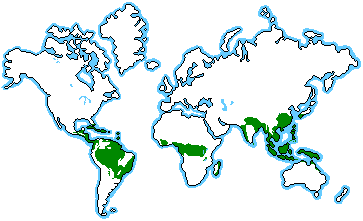 Tropical Rainforest
The tropical rain forest is a forest of tall trees in a region of year-round warmth. An average of 50 to 260 inches (125 to 660 cm.) of rain falls yearly.  Rain forests belong to the tropical wet climate group. The temperature in a rain forest rarely gets higher than 93 °F (34 °C) or drops below 68 °F (20 °C); average humidity is between 77 and 88%; rainfall is often more than 100 inches a year. There is usually a brief season of less rain. In monsoonal areas, there is a real dry season. Almost all rain forests lie near the equator.

Rainforests now cover less than 6% of Earth's land surface. Scientists estimate that more than half of all the world's plant and animal species live in tropical rain forests. Tropical rainforests produce 40% of Earth's oxygen.
A tropical rain forest has more kinds of trees than any other area in the world. Scientists have counted about 100 to 300 species in one 2 1/2-acre (1-hectare) area in South America. Seventy percent of the plants in the rainforest are trees.
About 1/4 of all the medicines we use come from rainforest plants. Curare comes from a tropical vine, and is used as an anesthetic and to relax muscles during surgery. Quinine, from the cinchona tree, is used to treat malaria. A person with lymphocytic leukaemia has a 99% chance that the disease will go into remission because of the rosy periwinkle. More than 1,400 varieties of tropical plants are thought to be potential cures for cancer.

All tropical rain forests resemble one another in some ways. Many of the trees have straight trunks that don't branch out for 100 feet or more. There is no sense in growing branches below the canopy where there is little light. The majority of the trees have smooth, thin bark because there is no need to protect the them from water loss and freezing temperatures. It also makes it difficult for epiphytes and plant parasites to get a hold on the trunks. The bark of different species is so similar that it is difficult to identify a tree by its bark. Many trees can only be identified by their flowers. 

Despite these differences, each of the three largest rainforests--the American, the African, and the Asian--has a different group of animal and plant species. Each rain forest has many species of monkeys, all of which differ from the species of the other two rain forests. In addition, different areas of the same rain forest may have different species. Many kinds of trees that grow in the mountains of the Amazon rain forest do not grow in the lowlands of that same forest. 
Layers of the Rainforest

There are four very distinct layers of trees in a tropical rain forest. These layers have been identified as the emergent, upper canopy, understory, and forest floor.
Emergent trees are spaced wide apart, and are 100 to 240 feet tall with umbrella-shaped canopies that grow above the forest. Because emergent trees are exposed to drying winds, they tend to have small, pointed leaves. Some species lose their leaves during the brief dry season in monsoon rainforests. These giant trees have straight, smooth trunks with few branches. Their root system is very shallow, and to support their size they grow buttresses that can spread out to a distance of 30 feet. 

The upper canopy of 60 to 130 foot trees allows light to be easily available at the top of this layer, but greatly reduced any light below it. Most of the rainforest's animals live in the upper canopy. There is so much food available at this level that some animals never go down to the forest floor. The leaves have "drip spouts" that allows rain to run off. This keeps them dry and prevents mold and mildew from forming in the humid environment. 

The understory, or lower canopy, consists of 60 foot trees. This layer is made up of the trunks of canopy trees, shrubs, plants and small trees. There is little air movement. As a result the humidity is constantly high. This level is in constant shade. 
The forest floor is usually completely shaded, except where a canopy tree has fallen and created an opening. Most areas of the forest floor receive so little light that few bushes or herbs can grow there. As a result, a person can easily walk through most parts of a tropical rain forest. Less than 1 % of the light that strikes the top of the forest penetrates to the forest floor. The top soil is very thin and of poor quality. A lot of litter falls to the ground where it is quickly broken down by decomposers like termites, earthworms and fungi. The heat and humidity further help to break down the litter. This organic matter is then just as quickly absorbed by the trees' shallow roots. 

Besides these four layers, a shrub/sapling layer receives about 3 % of the light that filters in through the canopies. These stunted trees are capable of a sudden growth surge when a gap in the canopy opens above them. 
The air beneath the lower canopy is almost always humid. The trees themselves give off water through the pores (stomata) of their leaves. This process, called transpiration, can account for as much as half of the precipitation in the rain forest. 
Rainforest plants have made many adaptations to their environment. With over 80 inches of rain per year, plants have made adaptations that helps them shed water off their leaves quickly so the branches don't get weighed down and break. Many plants have drip tips and grooved leaves, and some leaves have oily coatings to shed water. To absorb as much sunlight as possible on the dark understory, leaves are very large. Some trees have leaf stalks that turn with the movement of the sun so they always absorb the maximum amount of light. Leaves in the upper canopy are dark green, small and leathery to reduce water loss in the strong sunlight. Some trees will grow large leaves at the lower canopy level and small leaves in the upper canopy. Other plants grow in the upper canopy on larger trees to get sunlight. These are the epiphytes such as orchids and bromeliads. Many trees have buttress and stilt roots for extra support in the shallow, wet soil of the rainforests.
Over 2,500 species of vines grow in the rainforest. Lianas start off as small shrubs that grow on the forest floor. To reach the sunlight in the upper canopy it sends out tendrils to grab sapling trees. The liana and the tree grow towards the canopy together. The vines grow from one tree to another and make up 40% of the canopy leaves. The rattan vine has spikes on the underside of its leaves that point backwards to grab onto sapling trees. Other "strangler" vines will use trees as support and grow thicker and thicker as they reach the canopy, strangling its host tree. They look like trees whose centres have been hollowed out.

Dominant species do not exist in tropical rainforests. Lowland dipterocarp forest can consist of many different species of Dipterocarpaceae, but not all of the same species. Trees of the same species are very seldom found growing close together. This bio diversity and separation of the species prevents mass contamination and die-off from disease or insect infestation. Bio diversity also insures that there will be enough pollinators to take care of each species' needs. Animals depend on the staggered blooming and fruiting of rainforest plants to supply them with a year-round source of food.

Many species of animal life can be found in the rain forest. Common characteristics found among mammals and birds (and reptiles and amphibians, too) include adaptations to a life in the trees, such as the prehensile tails of New World monkeys. Other characteristics are bright colours and sharp patterns, loud vocalizations, and diets heavy on fruits.
Insects make up the largest single group of animals that live in tropical forests. They include brightly coloured butterflies, mosquitoes, camouflaged stick insects, and huge colonies of ants.
The Amazon river basin rainforest contains a wider variety of plant and animal life than any other biome in the world. The second largest population of plant and animal life can be found in scattered locations and islands of Southeast Asia. The lowest variety can be found in Africa. There may be 40 to 100 different species in 2.5 acres ( 1 hectare) of a tropical rain forest.

When early explorers first discovered the rainforests of Africa, Southeast Asia and South America, they were amazed by the dense growth, trees with giant buttresses, vines and epiphytes . The tropical vegetation grew so dense that it was difficult to cut one's way through it. It was thought at the time that the soil of a rainforest must be very fertile, filled with nutrients, enabling it to support the immense trees and other vegetation they found.
Today we know that the soil of the tropical rainforests is shallow, very poor in nutrients and almost without soluble minerals. Thousands of years of heavy rains have washed away the nutrients in the soil obtained from weathered rocks. The rainforest has a very short nutrient cycle. Nutrients generally stay in an ecosystem by being recycled and in a rainforest are mainly found in the living plants and the layers of decomposing leaf litter. Various species of decomposers like insects, bacteria, and fungi make quick work of turning dead plant and animal matter into nutrients. Plants take up these nutrients the moment they are released. 

A study in the Amazon rainforest found that 99% of nutrients are held in root mats. When a rainforest is burned or cut down the nutrients are removed from the ecosystem. The soil can only be used for a very short time before it becomes completely depleted of all nutrients.
http://www.blueplanetbiomes.org/grasslands.htm
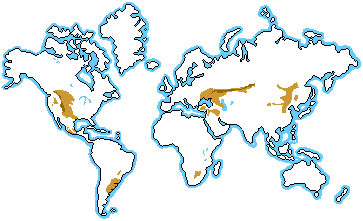 Temperate Grassland
Grassland biomes are large, rolling terrains of grasses, flowers and herbs. Latitude, soil and local climates for the most part determine what kinds of plants grow in a particular grassland. A grassland is a region where the average annual precipitation is great enough to support grasses, and in some areas a few trees. The precipitation is so erratic that drought and fire prevent large forests from growing. Grasses can survive fires because they grow from the bottom instead of the top. Their stems can grow again after being burned off. The soil of most grasslands is also too thin and dry for trees to survive. 

When the settlers of the United States moved westward, they found that the grasslands, or prairies as they called them, were more than just dry, flat areas. The prairies contained more than 80 species of animals and 300 species of birds, and hundreds of species of plants. 

There are two different types of grasslands; tall-grass, which are humid and very wet, and short-grass, which are dry, with hotter summers and colder winters than the tall-grass prairie. The settlers found both on their journey west. When they crossed the Mississippi River they came into some very tall grass, some as high as 11 feet. Here it rained quite often and it was very humid. As they travelled further west and approached the Rocky Mountains, the grass became shorter. There was less rain in the summer and the winters got colder. These were the short-grass prairies.

Grassland biomes can be found in the middle latitudes, in the interiors of continents. They can have either moist continental climates or dry subtropical climates. In Argentina, South America, the grasslands are known as pampas. The climate there is humid and moist. Grasslands in the southern hemisphere tend to get more precipitation than those in the northern hemisphere, and the grass tends to be the tall-grass variety.

There is a large area of grassland that stretch from the Ukraine of Russia all the way to Siberia. This is a very cold and dry climate because there is no nearby ocean to get moisture from. Winds from the arctic aren't blocked by any mountains either. These are known as the Russian and Asian steppes.

In the winter, grassland temperatures can be as low as -40° F, and in the summer it can be as high 70° F. There are two real seasons: a growing season and a dormant season. The growing season is when there is no frost and plants can grow (which lasts from 100 to 175 days). During the dormant (not growing) season nothing can grow because its too cold. 

In tropical and subtropical grasslands the length of the growing season is determined by how long the rainy season lasts. But in the temperate grasslands the length of the growing season is determined by temperature. Plants usually start growing when the daily temperature reached about 50° F.

In temperate grasslands the average rainfall per year ranges from 10-30 inches. In tropical and sub-tropical grasslands the average rainfall per year ranges from 25-60 inches per year The amount of rainfall is very important in determining which areas are grasslands because it's hard for trees to compete with grasses in places where the uppers layers of soil are moist during part of the year but where deeper layer of soil are always dry. 

The most common types of plant life on the North American prairie are Buffalo Grass, Sunflower, Crazy Weed, Asters, Blazing Stars, Coneflowers, Goldenrods, Clover, and Wild Indigos. 

Some common animals in the grasslands are Coyotes, Eagles, Bobcats, the Gray Wolf, Wild Turkey, Fly Catcher, Canadian Geese, Crickets, Dung Beetle, Bison, and Prairie Chicken.